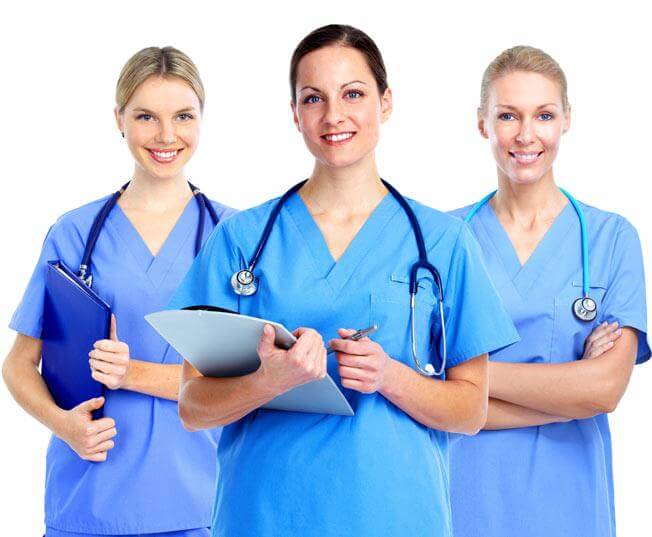 Общественное   здоровье и  здравоохранение
Доцент,  доктор   медицинских   наук     ГЛУШАКОВ   Александр   Иванович

Кафедра    общественного   здоровья   и   организации   здравоохранения
Казанский  государственный  медицинский  университет
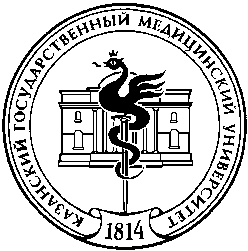 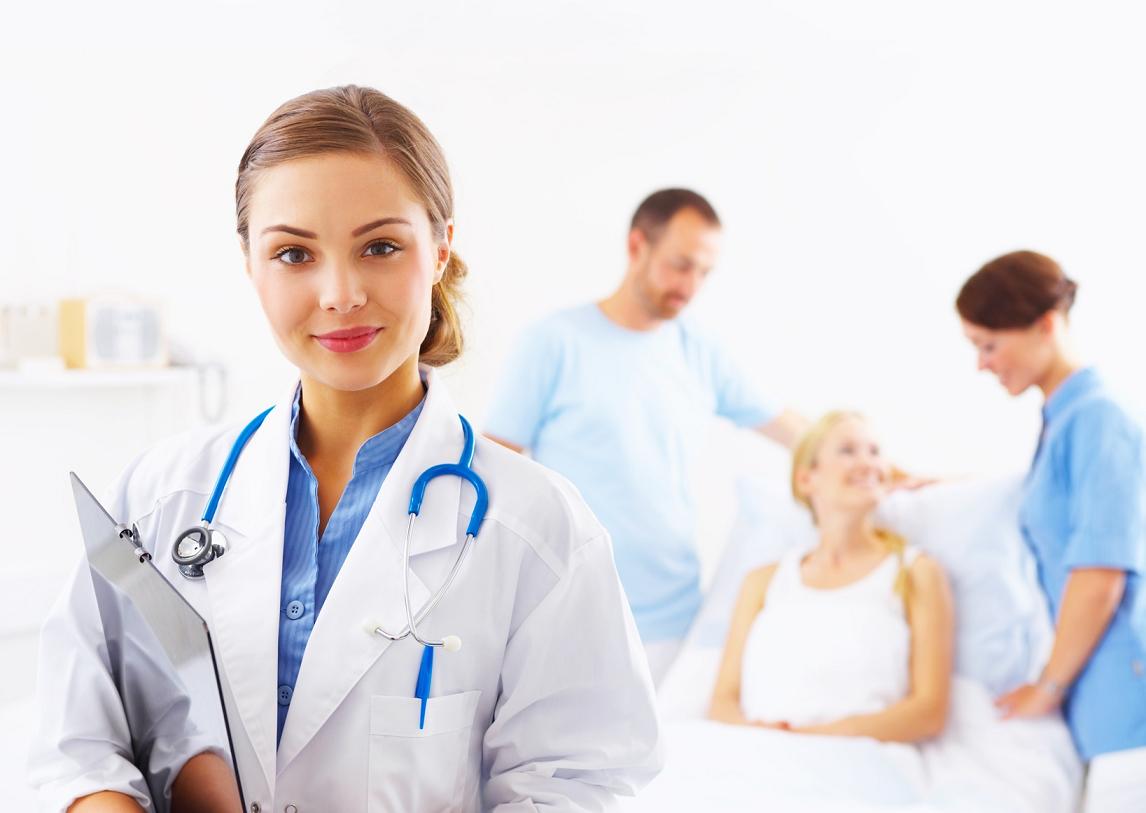 ОЗЗ_3.1. Медицинское страхование
2
Глушаков А.И., 2020
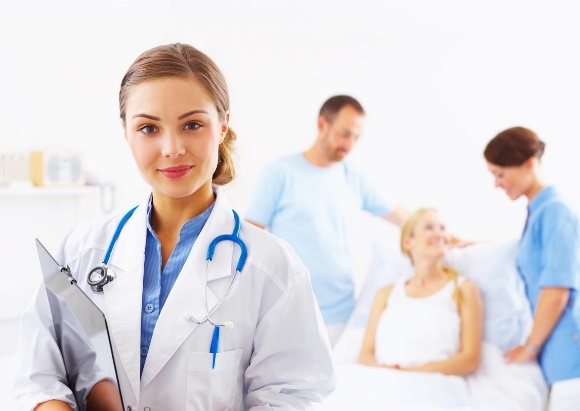 Экзаменационные   вопросы   по   дисциплине  «Общественное  здоровье  и  здравоохранению» (4  из 67)(медицинское страхование)
Обязательное и добровольное медицинское страхование: определение понятий, сравнительные характеристики, субъекты. 
Обязательное медицинское страхование: определение понятия. Фонды ОМС и их функции. Базовая программа ОМС: назначение, содержание. Определение понятий «страховой полис», «страховой случай».
Фонды ОМС и их функции. Базовая программа ОМС: назначение, содержание. Определение понятий «страховой полис», «страховой случай».
Программа государственных гарантий бесплатного оказания гражданам РФ медицинской помощи: задачи, основные разделы. Виды медицинской помощи, предоставляемой бесплатно в рамках Программы.
ОЗЗ_3.1. Медицинское страхование
3
Вопросы   текущей   лекции:
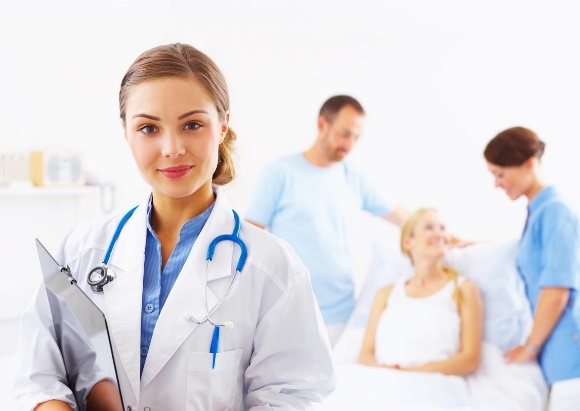 Глушаков А.И., 2020
Что такое медицинское страхование?
В чём  отличие обязательного и добровольного медицинского страхований?
Кто  выступает субъектом медицинского страхования?
В чём  заключаются функции федерального и территориальных фондов ОМС?
Каково содержание базового программы ОМС?
Как определяются нормативы объёмов медицинских помощи?
Что такое страховой полис и страховой случай?
ОЗЗ_3.1. Медицинское страхование
4
Глушаков А.И., 2020
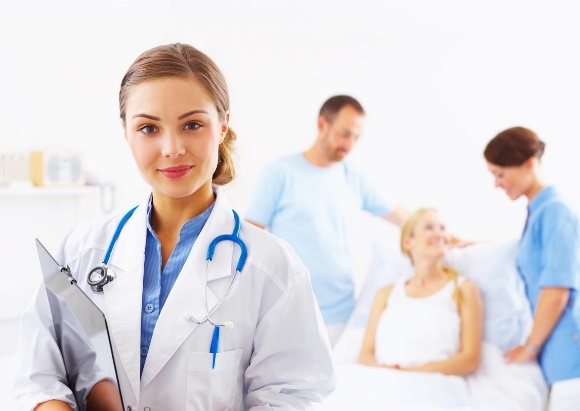 Что такое медицинское страхование?
МЕДИЦИНСКОЕ 
СТРАХОВАНИЕ
– вид страхования, объектом которого являются расходы, связанные с оказанием медицинской помощи и восстановлением здоровья граждан.
NB!
Добровольное медицинское страхование (ДМС)
Обязательное медицинское страхование (ОМС)
– покупка у страховой компании гарантий на оплату медицинской помощи, выходящей за пределы программы обязательного страхования.
– всеобщее страхование здоровья, составная часть системы социального страхования, гарантированная законами государства и имеющая определённую законом экономическую основу – фиксированный взнос, устанавливаемый в процентах к оплате труда, начисленной по всем основаниям, уплачиваемый работодателями всех форм собственности.
Как правило, осуществляется коммерческими страховыми организациями.
ОЗЗ_3.1. Медицинское страхование
5
NB!
Глушаков А.И., 2020
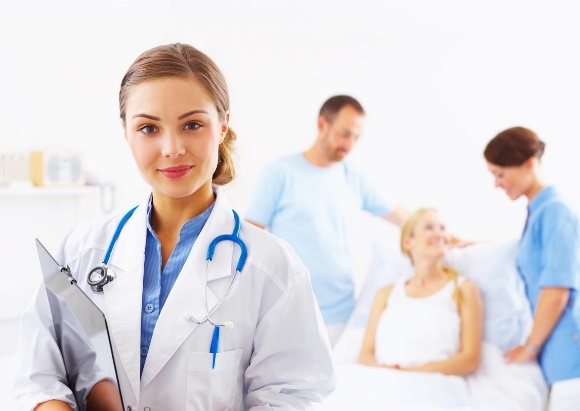 В чём отличие обязательного и добровольного медицинского страхования страхование?
ОЗЗ_3.1. Медицинское страхование
6
Глушаков А.И., 2020
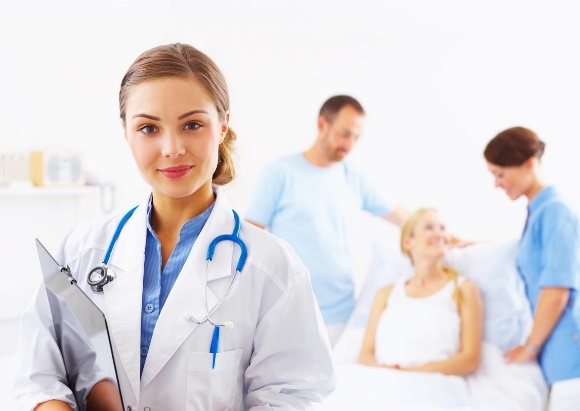 В чём отличие обязательного и добровольного медицинского страхования страхование?
NB!
ОСМ_2.5. Медицинское страхование граждан в охране здоровья
7
Глушаков А.И., 2020
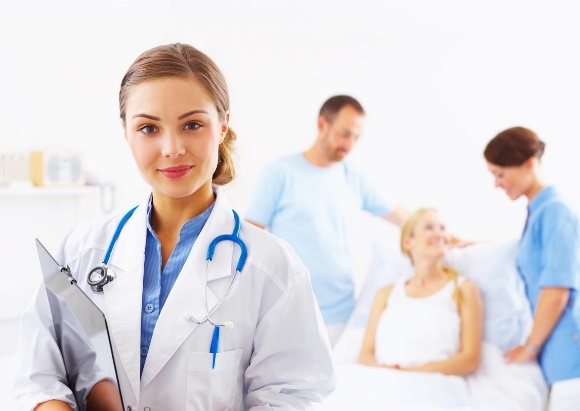 Кто выступает субъектами медицинского страхования?
NB!
Медицинское страхование является одним из основных источников финансирования бесплатной для населения медицинской помощи                в государственных                       и муниципальных учреждениях здравоохранения.
ОСМ_2.5. Медицинское страхование граждан в охране здоровья
8
Глушаков А.И., 2020
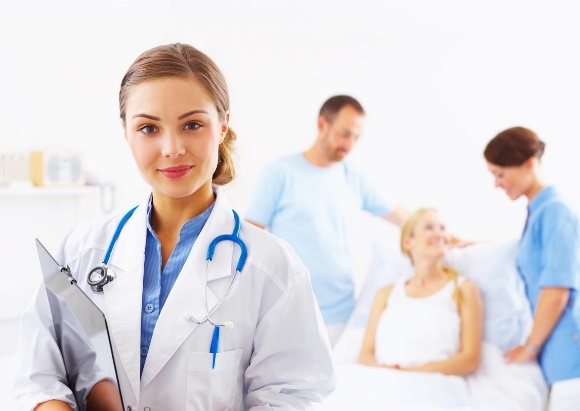 В чём отличие обязательного и добровольного медицинского страхования страхование?
NB!
Страхователями  при  ДМС                       в ы с т у п а ю т:
отдельные граждане, обладающие гражданской дееспособностью (при индивидуальном страховании),
работодатели предприятия, представляющие интересы граждан (при групповом страховании).
В соответствии Закона «О медицинском страховании граждан в РФ» (ст. 2) страхователями при ОМС   я в л я ю т с я:
для неработающего населения 
органы исполнительной власти – правительства субъектов Федерации, органы управления республик, краев, областей, местная администрация; 
для работающего населения – работодатели: предприятия, учреждения, организации, лица, занимающиеся индивидуальной трудовой деятельностью, лица свободных профессий.
ОСМ_2.5. Медицинское страхование граждан в охране здоровья
9
Глушаков А.И., 2020
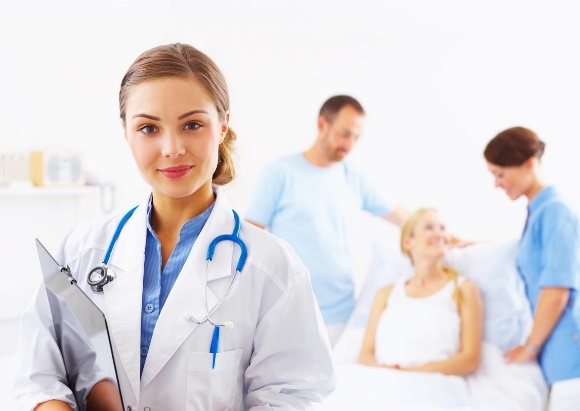 В чём отличие обязательного и добровольного медицинского страхования страхование?
NB!
Фонды ОМС – это самостоятельные государственные финансово-кредитные учреждения, реализующие государственную политику в области обязательного медицинского страхования.
Фонды ОМС предназначены для аккумулирования страховых взносов, обеспечения финансовой стабильности государственной системы ОМС и выравнивания финансовых ресурсов на его проведение.
ОСМ_2.5. Медицинское страхование граждан в охране здоровья
10
Глушаков А.И., 2020
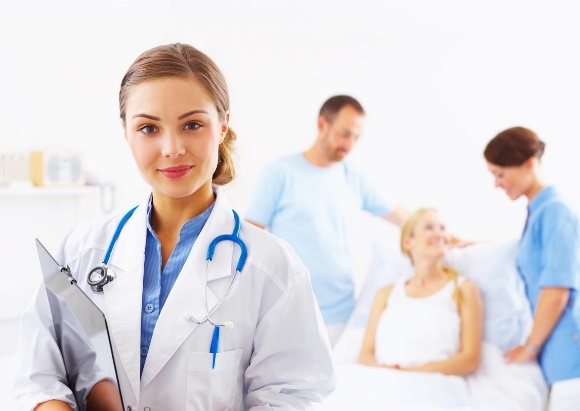 В чём заключаются функции Федерального и территориальных фондов ОМС?
NB!
финансирование целевых программ в рамках ОМС,
утверждение Типовых правил ОМС, организация разработки нормативно-методических документов,
участие в разработке базовой программы ОМС,
организация сбора и анализа информации о финансовых ресурсах ОМС,
организация подготовки специалистов для системы ОМС,
контроль за расходованием средств ОМС и др.
финансирование ОМС, проводимого страховыми медицинскими организациями,
осуществление финансово-кредитной деятельности по обеспечению ОМС,
накопление финансового резерва для обеспечения устойчивости ОМС,
разработка правил ОМС,
контроль своевременности поступления взносов,
контроль за рациональным использованием финансовых средств ОМС,
проведение разъяснительной работы по вопросам, относящимся к его компетенции и др.
Функции территориального фонда ОМС:
Функции Федерального фонда ОМС:
ОСМ_2.5. Медицинское страхование граждан в охране здоровья
11
Глушаков А.И., 2020
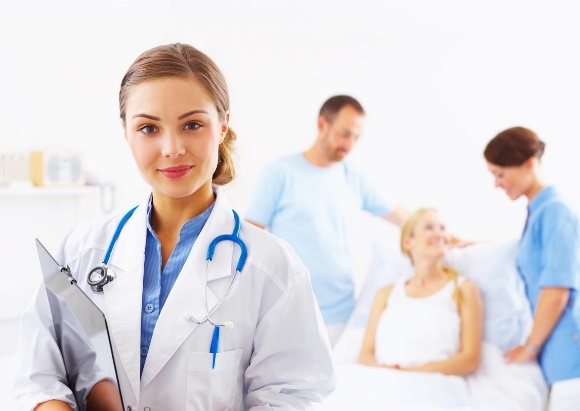 В чём отличие обязательного и добровольного медицинского страхования страхование?
NB!
Финансовые средства фондов ОМС находятся в государственной собственности Российской Федерации, не входят в состав бюджетов, других фондов и изъятию не подлежат. Финансовые средства фондов ОМС находятся в государственной собственности Российской Федерации, не входят в состав бюджетов, других фондов и изъятию не подлежат.
Страховые медицинские организации получают средства               из территориальных фондов по подушевому нормативу, т.е.                  по количеству застрахованных лиц с учётом половозрастных коэффициентов.
Страховые медицинские организации оплачивают оказание застрахованным медицинской помощи                     (по программе ОМС), предоставляемой медицинскими учреждениями, работающими в системе ОМС.
ОЗЗ_3.1. Медицинское страхование
12
Глушаков А.И., 2020
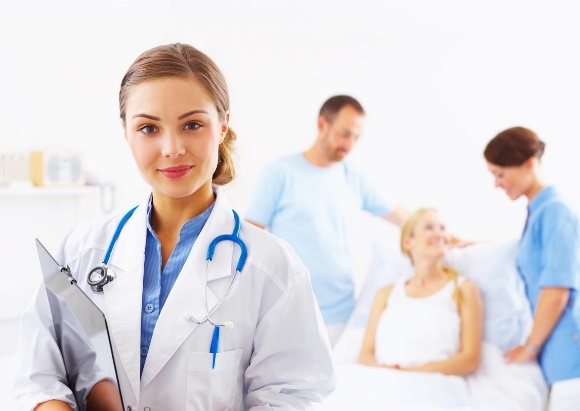 В чём содержание Базовой программы ОМС?
NB!
Медицинское обслуживание в рамках ОМС предоставляется в соответствии с Базовыми и территориальными программами ОМС, разрабатываемыми на уровне федерации в целом и в её субъектах.
Базовая программа ОМС граждан России содержит основные гарантии, предоставляемые в рамках ОМС.
На основе Базовой программы в субъектах РФ разрабатываются территориальные программы ОМС, объем предоставляемых медицинских которых                не может быть меньше объема, установленного Базовой программой ОМС.
К ним относятся амбулаторно-поликлиническая и стационарная помощь, предоставляемая                          в учреждениях здравоохранения независимо               от их организационно-правовой формы при любых заболеваниях, за исключением тех, лечение                  которых должно финансироваться за счёт:
федерального бюджета  (дорогостоящие виды медицинской помощи и лечение в федеральных медицинских учреждениях); 
бюджетов субъектов РФ и муниципальных образований (лечение в специализированных диспансерах и больницах, льготное                лекарственное обеспечение и др.).
Программы ДМС реализуются медицинскими учреждениями без ущерба для программы ОМС.
Базовая программа ОМС является составной частью Программы государственных гарантий (ПГГ) бесплатного оказания гражданам РФ медицинской помощи. 
Программа ежегодно пересматривается и утверждается Постановлением Правительства РФ.
ОЗЗ_3.1. Медицинское страхование
13
Глушаков А.И., 2020
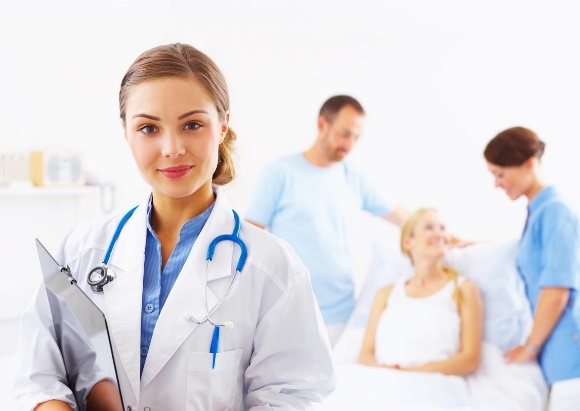 В чём отличие обязательного и добровольного медицинского страхования страхование?
Программа состоит из 6 разделов                и включает в себя: 
общие положения; 
виды и условия оказания медицинской помощи;
источники финансового обеспечения медицинской помощи;
нормативы объёма медицинской помощи;
нормативы финансовых затрат                    на единицу объёма медицинской помощи, подушевые нормативы финансирования, порядок и структуру формирования тарифов                                       на медицинскую помощь;
критерии доступности и качества медицинской помощи.
NB!
Задачи ПГГ:
• создание единого правового и экономического механизма реализации конституционных прав граждан на получение гарантированной (бесплатной) медицинской помощи;
• обеспечение баланса между обязательствами государства по предоставлению населению гарантированной (бесплатной) медицинской помощи и выделяемых для этого ресурсов.
В рамках ПГГ населению бесплатно предоставляются следующие виды медицинской помощи:
• первичная медико-санитарная помощь;
• скорая медицинская помощь, в том числе специализированная (санитарно-авиационная);
• специализированная медицинская помощь, в том числе высокотехнологичная.
Все виды помощи населению РФ предоставляются за счёт средств ОМС и бюджетов всех уровней.
ОЗЗ_3.1. Медицинское страхование
14
Глушаков А.И., 2020
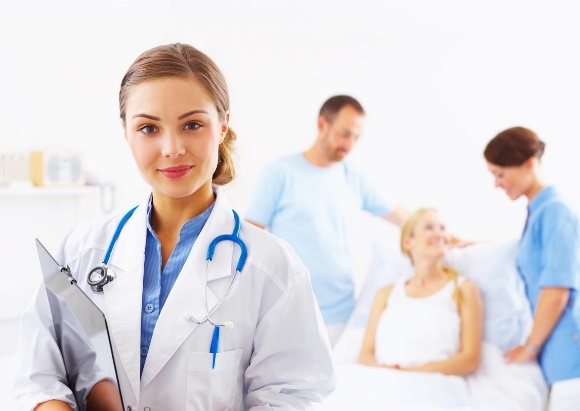 В чём отличие обязательного и добровольного медицинского страхования страхование?
NB!
ОЗЗ_3.1. Медицинское страхование
15
Глушаков А.И., 2020
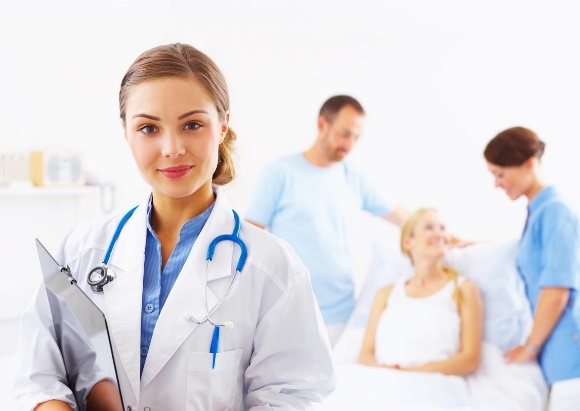 Как определяют нормативы объёмов медицинской помощи?
Нормативы объёмов медицинской помощи 
в к л ю ч а ю т:
К нормативам финансовых затрат на единицу объёма медицинской помощи 
о т н о с я т с я:
норматив амбулаторно-поликлинической помощи, который устанавливается                         в количестве посещений на одного человека в год;
норматив медицинской помощи, предоставляемой в дневных стационарах всех типов, который устанавливается в количестве пациенто-дней на одного человека в год;
норматив стационарной помощи, который устанавливается в количестве койко-дней на одного человека в год;
норматив скорой медицинской помощи, который устанавливается              в количестве вызовов на одного человека            в год.
норматив финансовых затрат на 1 посещение                  в амбулаторно-поликлиническую организацию;
норматив финансовых затрат на 1 пациенто-день  в дневном стационаре;
норматив финансовых затрат на 1 койко-день                 в стационаре;
норматив финансовых затрат на 1 вызов скорой медицинской помощи.
Для разработки ПГГ используются следующие группы нормативов:
нормативы объёмов медицинской помощи;
нормативы финансовых затрат на единицу объёма медицинской помощи.
NB!
Кроме того, в рамках ПГГ устанавливается подушевой норматив финансирования Программы, отражающий размер средств на компенсацию затрат по предоставлению бесплатной медицинской помощи в расчёте на 1 человека в год .
ОЗЗ_3.1. Медицинское страхование
16
Глушаков А.И., 2020
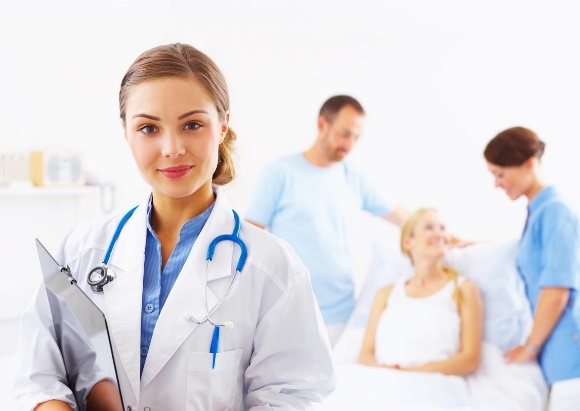 В чём отличие обязательного и добровольного медицинского страхования страхование?
NB!
ОЗЗ_3.1. Медицинское страхование
17
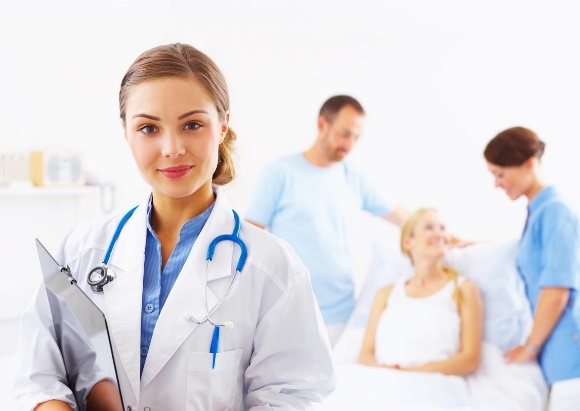 Глушаков А.И., 2020
NB!
Что такое страховой полис и страховой случай?
СТРАХОВАТЕЛЬ - лицо, которое проявляет экономическую предусмотрительность от неблагоприятных событий.
Страховой полис — именной документ, подтверждающий заключение договора страхования, выдаваемый страховщиком страхователю (застрахованному). 
   Полис выдаётся страхователю после заключения договора и внесения страховой суммы.
СТРАХОВЩИК – специальная организация, ведающая созданием и использованием страхового фонда.
СТРАХОВОЙ РИСК – предполагаемое событие, на случай наступления которого проводится страхование.
СТРАХОВОЙ СЛУЧАЙ  –  совершившееся событие.
СТРАХОВАЯ СУММА  – это денежная сумма, определённая договором страхования, в пределах которой страховщик при наступлении страхового случая обязуется выплатить страховое возмещение по договору страхования.
Страховой полис обычно должен содержать:
наименование документа;
наименование, юридический адрес и банковские реквизиты страховщика;
полное наименование или фамилию, имя, отчество страхователя и его адрес;
указание объекта страхования;
размер страховой суммы;
указание страхового риска;
размер страхового взноса (взносов), сроки и порядок его внесения;
срок действия договора страхования, порядок изменения и прекращения договора страхования;
другие условия по соглашению сторон, в том числе дополнения                                           к правилам страхования, либо исключения из них;
подписи сторон.
СТРАХОВОЙ ВЗНОС – это плата за страхование, которую страхователь должен внести страховщику в соответствии с условиями договора.
СТРАХОВОЙ ТАРИФ – ставка страхового взноса с единицы страховой суммы или объекта страхования.
ОЗЗ_3.1. Медицинское страхование
18
Глушаков А.И., 2020
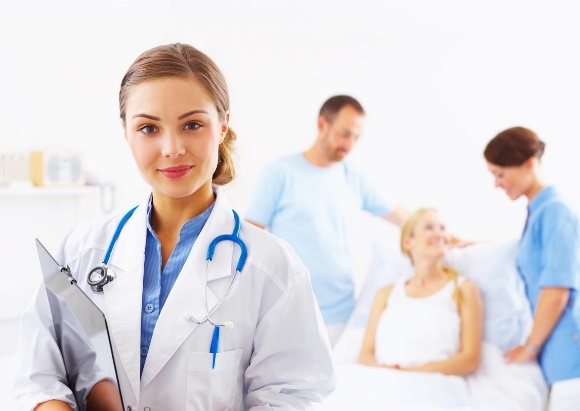 Рекомендуемая литература:
1) Общественное здоровье и здравоохранение (Электронный ресурс): учебник / Медик В. А., Юрьев В. К. - 2-е изд., испр. и доп. - М.: ГЭОТАР-Медиа, 2016. - http://www.studmedlib.ru/ book/ISBN9785970437100.html;
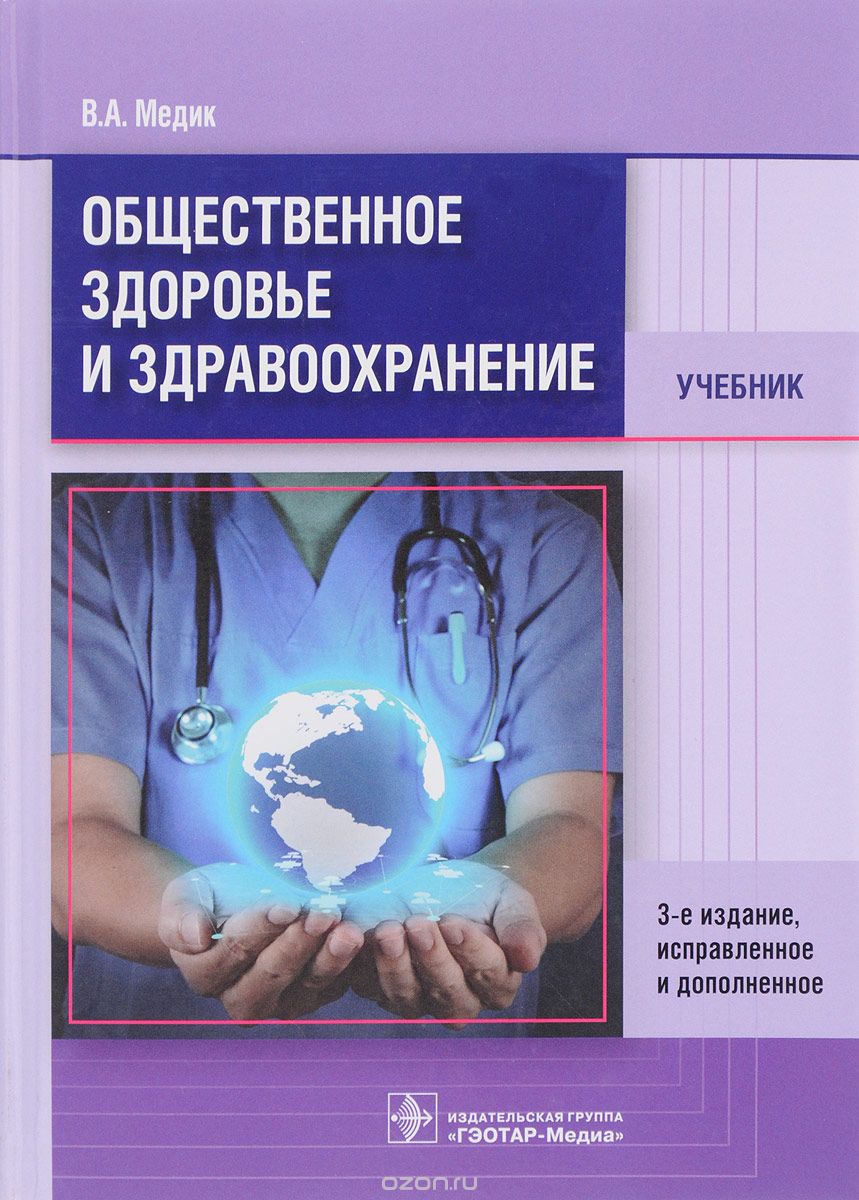 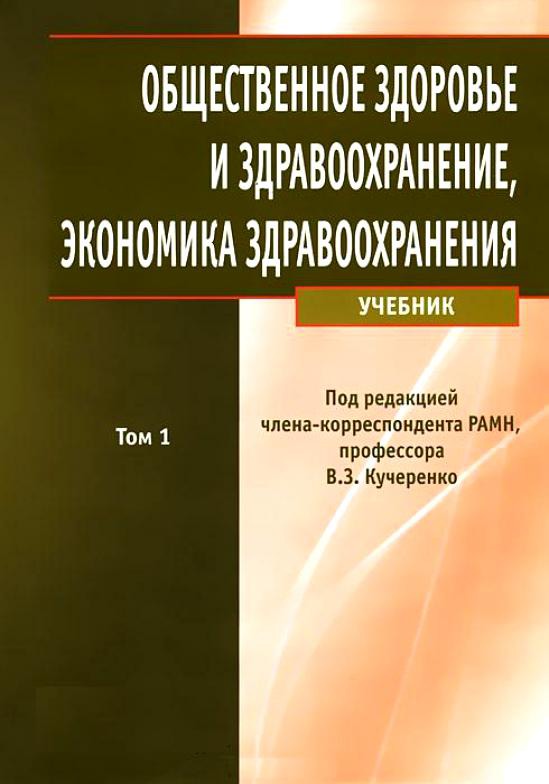 2) Общественное здоровье и здравоохранение, экономика здравоохранения в 2 т., Т. 1 (Электронный ресурс): учебник / под ред. В. З. Кучеренко. - М.: ГЭОТАР-Медиа, 2013. – 688 с.
http://www.studmedlib.ru/book/ISBN9785970424148.html;
3) Общественное здоровье и здравоохранение, экономика здравоохранения в 2 т., Т. 2 (Электронный ресурс) / под ред. В.З. Кучеренко - М.: ГЭОТАР-Медиа, 2013. – 160 с.
ОЗЗ_3.1. Медицинское страхование
19
Спасибо  за  внимание!
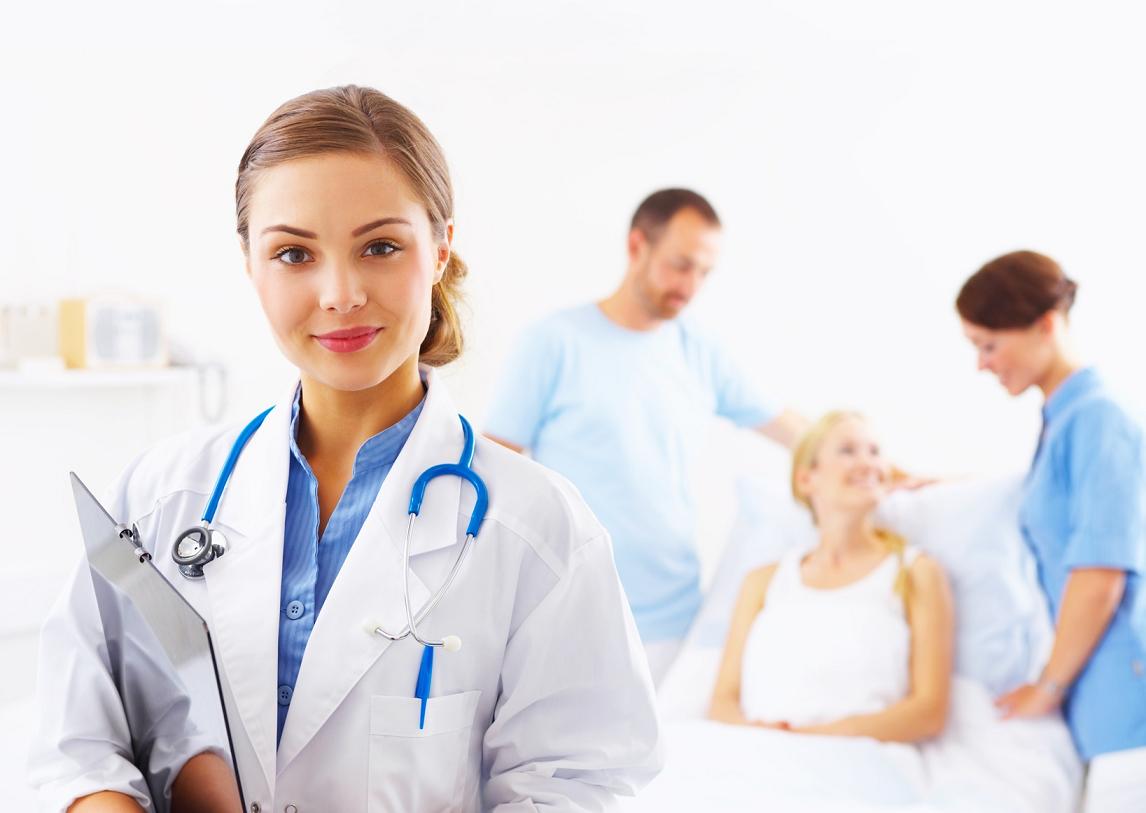 E-mail: glushakow67@mail.ru
20